SPA/SPAC Updates
March 31, 2021
2:30 – 4:00 pm


Event address for attendees:
https://umaryland.webex.com/umaryland/onstage/g.php?MTID=e33c98a295311d67a5d260c4cc29be58e
SPA Agenda
General Announcements & Personnel
Kuali Build 
Grants & Contract Updates
Training
Reminders
SPA General Announcements
Central Offices & Department Research Administrators Standing Committee

KR Training Schedule*
April 20, 2021 (Tuesday) 10:00 AM – noon
May 11, 2021 (Tuesday) 1:00-3:00 PM
June 16, 2021 (Wednesday) 10:00 AM - noon 
July 15, 2021 (Thursday) 1:00-3:00 PM
SPA Personnel Changes
Kim Moore Team Red
Administrator, SPA

Special assignments internal to SPA
Ken Fahnestock (Grants)
Jeanne Galvin (Contracts)

C2 positions posted/open ranked 
(closes in 2 weeks!)
Kuali Build
Working with Kuali Co and UMCP to implement the Kuali Build system since October 20.
First form to be implemented is the Subaward Request Form
Should go live April 19, 2021
Training Video will be on SPA website beginning April 14, 2021
FAQ will be created on SPA website
Advantages:  PI will need to approve the routing, errors may be corrected on the same form, automatic uploading of data from KB to KR Subaward module
Next forms to be considered:
Award Set up form to SPAC/PI/Departments, NCE, Temporary Requests, Clinical Trial Routing and Award setup, Unfunded agreements
SPA Grant Team
Greg Sorensen – Assistant Director, SPA

Team Red
Suzanne Hollis – Senior Administrator, SPA
Shelley Tiemann – Administrator, SPA
Kimberly Moore – Administrator, SPA

Team White
Christine To’alepai – Senior Administrator, SPA
Towanda Gilliam – Administrator, SPA 
Michael Starace – Administrator, SPA 
Odessa Neale – Administrator, SPA
UP COMING FORM CHANGES
May 17 –   Grants.gov will deploy all new UEI form versions to the Production environment. Applicant Impact: S2S Applicants must be ready to support Application Packages containing the new UEI form versions Kuali Research are working on this right now.

May 25 – Changes to the Biographic Sketch and Other Support Forms
		NOT-OD-21-073 – These changes will effect both 						applications and RPPRs.

		During the transition to the new Biosketch format, NIH 				will not withdraw applications that include the 						previous Biosketch format. Beginning with applications 				submitted on or after January 25, 2022, failure to follow the 			appropriate Biosketch format may cause NIH to withdraw your 			application from consideration.
May 25 – Changes to the Biographic Sketch and Other Support Forms
		NOT-OD-21-073 – These changes will effect 		both 	applications and RPPRs
Biographic Sketch:
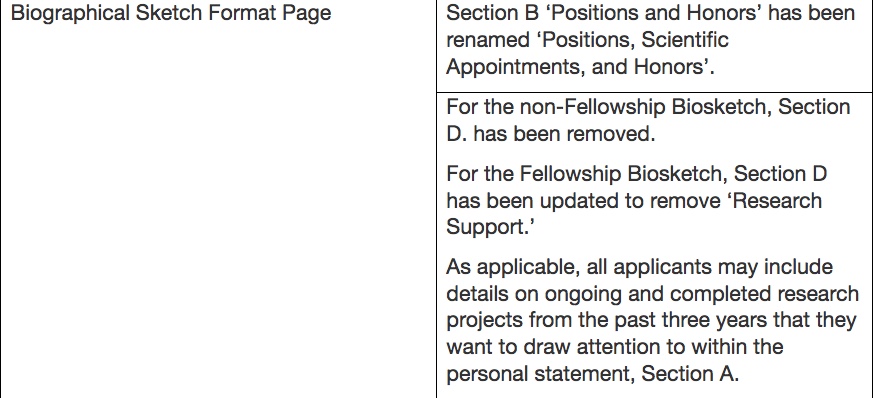 Other Support page:

Supporting Documentation: For Other Support submissions that include foreign activities and resources, recipients are required to submit copies of contracts, grants or any other agreement specific to senior/key personnel foreign appointments and/or employment with a foreign institution as supporting documentation. If they are not in English, recipients must provide translated copies. This supporting documentation must be provided as part of the Other Support PDF following the Other Support Format page.
Other Support Cont.
Consulting agreements, when the PD/PI or other senior/key personnel will be conducting research as part of the consulting activities. Non-research consulting activities are not Other Support.
In-kind contributions, e.g. office/laboratory space, equipment, supplies, or employees or students supported by an outside source. If the time commitment or dollar value of the in-kind contribution is not readily ascertainable, the recipient must provide reasonable estimates.

Other Support does not include training awards, prizes, or gifts. Gifts are resources provided where there is no expectation of anything (e.g. time, services, specific research activities, money, etc.) in return. An item or service given with the expectation of an associated time commitment is not a gift and is instead an in-kind contribution and must be reported as Other Support.
General Updates
The Departments must go through Greg Sorensen to get permission to use Workspace and ASSIST.  The request must list the Announcement Number and the KR Proposal Number.
Remember SPA Proposal Team will respond to Team Emails within 1 to 2 working days.
If an Item is needed that day then put URGENT in the title of the email.  These items must truly be urgent.
When you put the due day into KR it should reflect the date you need the items or submission to the sponsor.  When the proposal team looks at their work flow it is scheduled by when the is due.  If the due date changes, please notified the triaged team member immediately.  If that person is out then send a message to the team email.
General Updates Cont.
If a department plans of a proposal or triaged item being submitted by the proposal team after 5:00 pm, a request must be sent to SPA a couple days in advance so accommodations can be made.

Proposals are to be routed before they are submitted to the sponsor.  This gives the buyoff from the Department, Deans Office and SPA, and provides a review of the terms and conditions before the submission of the proposal to the sponsor.

Also a reminder that proposals need to be routed at least 24 hours before they due.  It take approximately 24 hours after the proposal is created to pull all the information into our database for triage.
SPA Contracts Updates
For unfunded agreements – do not forget to include a SOW and a  fully completed Unfunded Agreement Form when submitting your KR request. SPA contracts team will not review your agreement until both information is received.
Title  
External entity contact information  
New Process
Contracts Shared Service (CSS) – modified internal process for managing greater workload - contracts team central service to help facilitate the flow of work. 
For Subcontracts – Use the updated Sub-commitment form dated 9/1/2020. Sub team will not process your sub request unless the updated version is used. 
We’ve caught up on any subs that were 15 days out of compliance*
Feel free to contact the contracts team before routing if you have a peculiar information
[Speaker Notes: -Title: You can include the title of the project where the data or CI was created/obtained or the RFP
-External entity contact information – ensure to include the administrative person’s NAME and EMAIL
-CSS – Although Stacey is the main person managing CSS continue to send emails to the correct team mailboxes unless it has already been triaged to a contracts team member. – we’ve ironed out some issues and still addressing other issues as they arise – e.g. SPA not receiving some emails – two emails 1. when it was routed – CSS is only reviewing the proposals; 2. whom the agreement is triaged at which point, you can contact that team member directly
*For those sub requests where you’ve not received any correspondence from a sub team member. – if you have a sub request that is out of compliance and have not received any correspondence from the subs team, please send us an email]
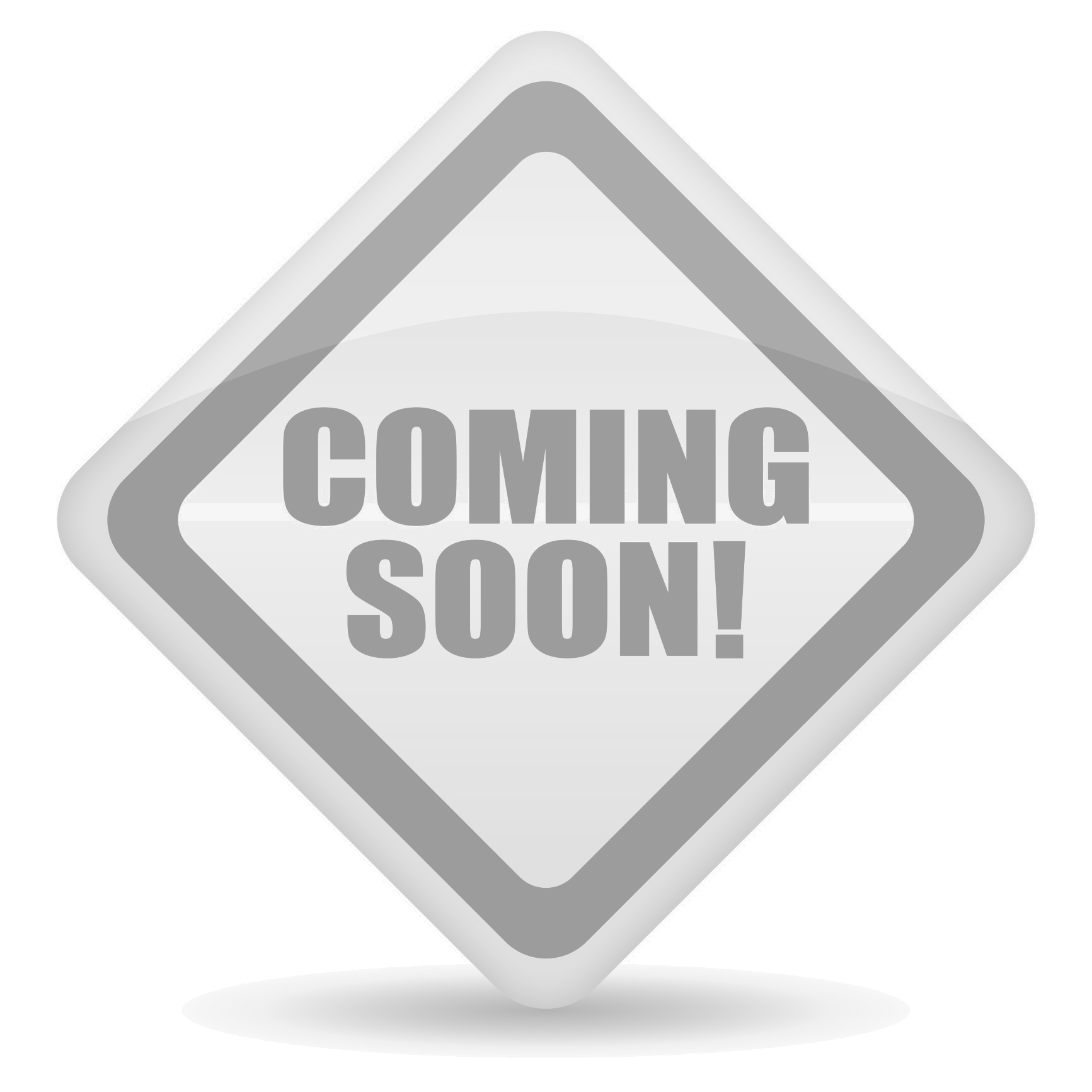 SPARKS
Sponsored
Programs 
Administration
Research &
Knowledge
Seminars
What’s in SPARKS?(GASP 2.0)
Curriculum/certificate training
Kuali Research training*
Brownbag/Discussion Sessions


*KR training will be provided via Zoom.  SPARKS KR training will be available once SPARKS is online.
SPARK Curriculum(GASP 2.0)
Core courses
Pre- and Post-award track options
On-line – asynchronous and Zoom meeting components
Knowledge testing
Reminders…
Info & Guides on SPA website
http://www.umaryland.edu/kualicoeus/user-resources-and-help/ 
	Navigating and searching in KR
	PI certification and approval

Ask your general questions at Research Matters http://researchmatters.umaryland.edu   


New email for KR “Report a Problem”
DLKualiResearchHelp@umaryland.edu
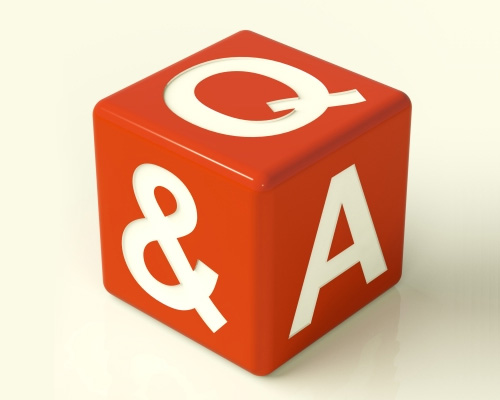 SPAC AGENDA
Policy Updates – Laura Scarantino	
Procedure Updates – Laura Scarantino
Cost Updates – Beryl Gwan
Central Team Update – Michelle Ward
SPAC Teams Update – Kevin Cooke
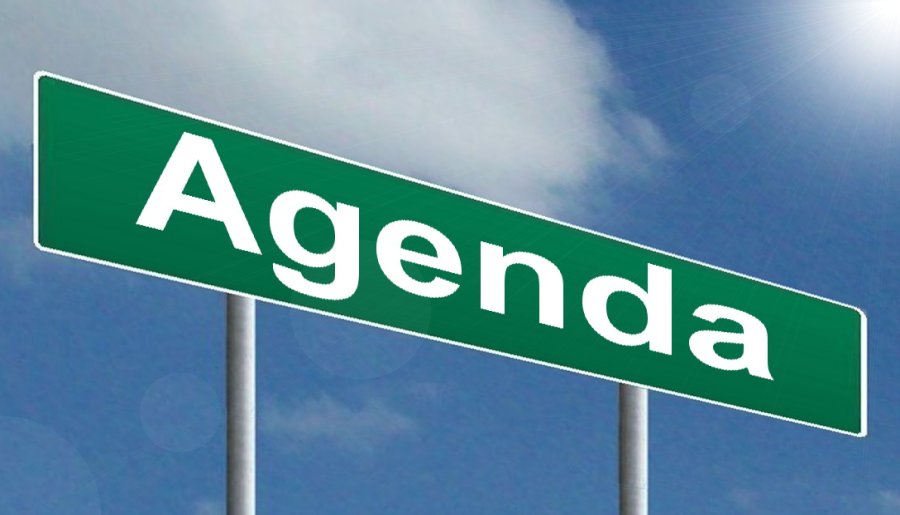 New Policies
UMB Policy on Unallowable Costs for Federal Awards
Salary Cap
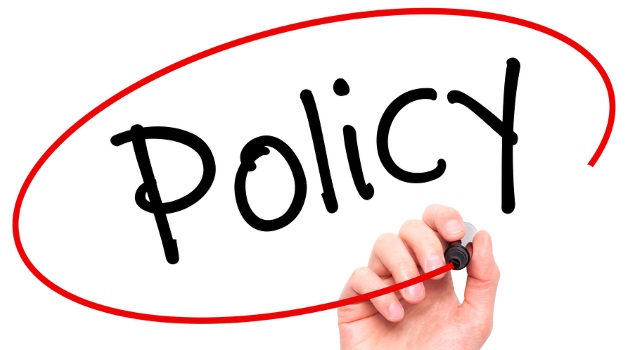 UMB Policy on Unallowable Costs for Federal Awards
Completed and posted
https://www.umaryland.edu/policies-and-procedures/library/financial-affairs/policies/viii-9907a.php
The purpose of this policy is to provide guidance to the University of Maryland, Baltimore (UMB) community on defining and identifying costs that are unallowable for reimbursement by the federal government on Sponsored Projects.
A full list of types of unallowable costs can be found in 2 C.F.R §§ 200.400 – 200.475 (Subpart E – Cost Principles)
The policy summarizes that list
Salary Cap For FY22
Salary Cap
Grants and Cooperative Agreements:  Department Administrators and Principal Investigators (PI) must re-budget funds to accommodate the change in the salary cap. Upon issuance of the new salary cap by HHS, the University requires that the new cap be adopted by the departments in their budgets in the next calendar month or 30 days, whichever comes first.  Exceptions to the application of the new cap must be approved by the Assistant Vice President (AVP) of Sponsored Projects Accounting and Compliance (SPAC)  .     
Contracts: Department Administrators must contact the contracting officer for approval to use the new salary cap. This approval or denial needs to be forwarded to the SPAC Contracting Team. If approved, the OTC must be adjusted in the next calendar month or 30 days from the time of the approval, whichever comes first.    
Federal Pass-throughs: Department Administrators must contact their Grant Sponsor to provide notice of who will be affected by this change and when the change will be implemented . If the pass-through is under a grant or cooperative agreement, Department Administrators and PIs must re-budget funds according to the requirements listed under Grants and Cooperative Agreements. If the pass-through is under a contract, Department Administrators must receive approval from the Grant Sponsor  in order to use the new salary cap and must adjust the OTC   in the next calendar month or 30 days from the time of the approval, whichever comes first.
SPAC Procedures
Can be found here https://www.umaryland.edu/spac/sponsored-projects-accounting-and-compliance-spac/policies-and-procedures/
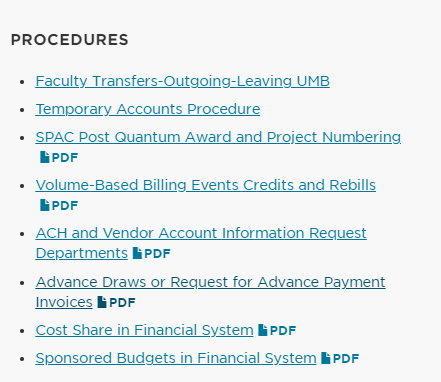 Highlight
Project Numbering
Volume Based Billing Events Credits and Rebills
Advance Draws

The others that will be covered in the presentation
ACH Vendor Account Information Request
Cost Share in Financial System
Sponsored Budgets in the Financial System
SPAC Procedures
Project Numbering
https://www.umaryland.edu/media/umb/af/spac/AWARD-AND-PROJECT-NUMBERING_121119_FINAL.pdf
Quantum is now based on Award (not projects)
With Quantum, we only change the award Number for 4 reasons
Change in a Purchase Order (PO) Number  Single - (VA)  Multiple PO’s on one award (BCPS)
Change in Sponsor Contract Number (not adding the year at the end, the core # must change)
Change in Letter of Credit (LOC) ID 
Change in Sponsor funding source (like LOC ID change – but this is a new funding window
SPAC Procedures
Volume Based Billing Events ‐ Credits and Rebills https://www.umaryland.edu/media/umb/af/spac/Volume-Based-Billing-Credit-and-Rebills_101620.pdf
 It is the responsibility of the departments to create the credit in billing events
Advance Draws or Request for Advance Payment
https://www.umaryland.edu/media/umb/af/spac/procedures/Advance-Draws-or-Request-for-Advance-Payment-Invoices.pdf
 Very few instances where UMB is a “payment in advance”
Needs to identified in the award – if not and no modification
Backup documentation to support the expenses that are to be drawn that are included on an invoice and not included in the financial system. 
This may include but is not limited to vendor invoices, Direct Retro calculations for salary cost transfers and/or debit memos.
Advance Draws or Request for Advance Payment Continued
If backup documentation is not available, there must be a cash forecast showing how funds will be spent within the next 30 days from the date of the request. This request must be approved and signed off by the Principle Investigator responsible for the award funding
Advance Draws or Request for Advance Payment Continued
If a cash forecast is provided to request the advance draw, the following are additional requirements
The department must include correspondence from the sponsor agreeing to the advance draw.
The department must provide a departmental OSOAPF for SPAC to charge the interest calculated on the advance
When the interest is charged to the OSOAPF, SPAC will advise the department.
Advance Draws or Request for Advance Payment Continued
All advance draws or final invoices that are not supported by backup documentation equal to the reportable costs must be reviewed and approved by a Director of AVP of SPAC. 
All requests supported by a cash forecast must be reviewed and approved by a Director or AVP of SPAC
Cost Agenda
FY22 Fringe Rate Update
Direct Retros – Reminders and Training
Effort Reporting System Upgrade and Training
FA rate preparation: Space Survey
Faculty Training - Resources
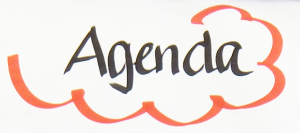 FY22 Fringe Rate Update
While the rates on the next slide were proposed (submitted to the government) 
The rates have NOT BEEN NEGOTIATED YET
These rates can be used for planning purposes
The proposed rates have been included in Kuali Coeus
The memo and planning rates have been uploaded to our website
https://www.umaryland.edu/media/umb/af/cost/FY2022-Planning-Rates-Announcement.pdf
Fringe Benefit Rates-PROPOSED NOT YET NEGOTIATED!!
Direct Retro Reminders and Training
Please review effort instructions in detail. Help new employees go through it
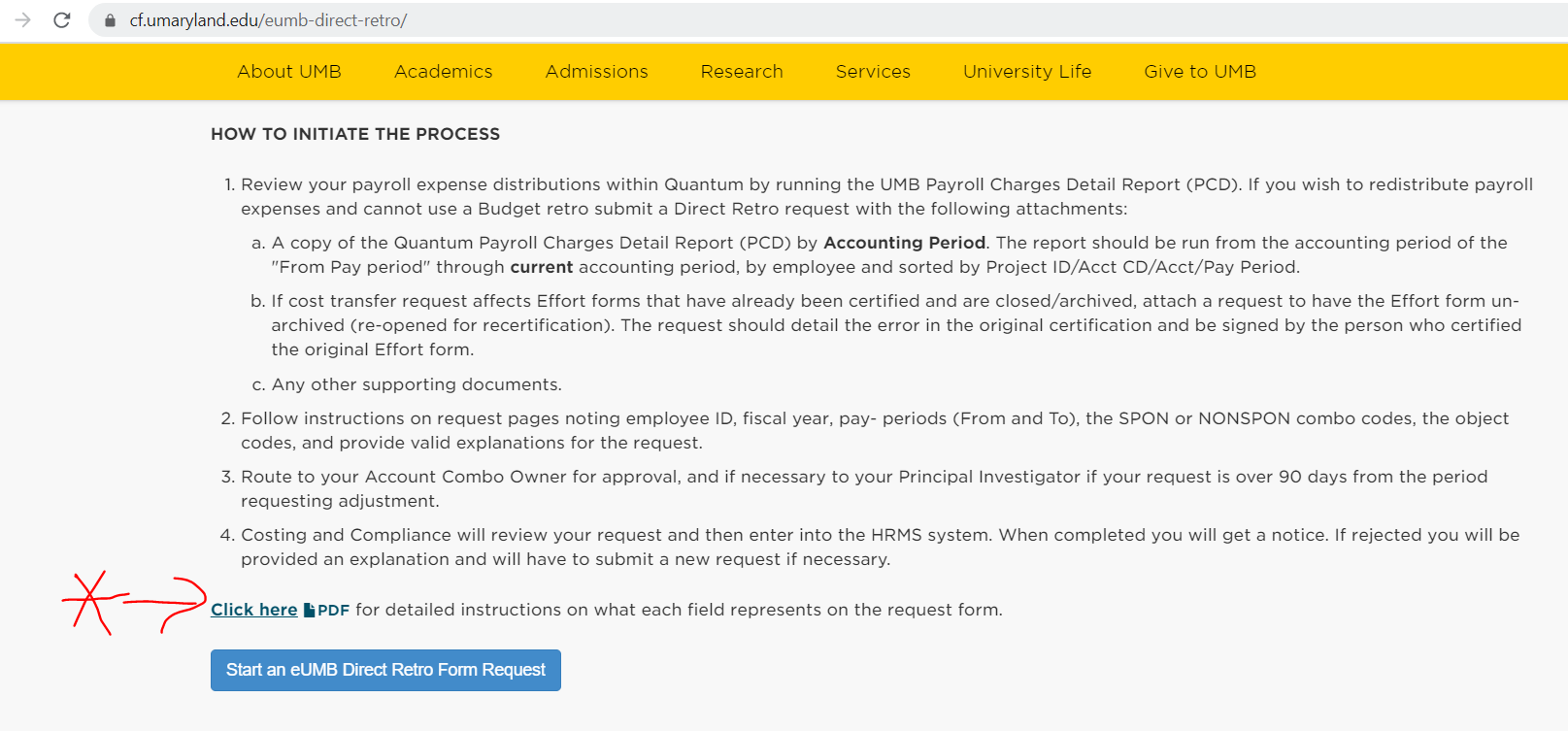 Direct Retro Reminders and Training
Please review effort instructions in detail. Have new employees go through it.
https://cf.umaryland.edu/eumb-direct-retro/Instructions%20for%20Direct%20Retro%20Form.pdf
Training will be offered for new employees, as needed. If you need it, email effort@umaryland.edu
Dates will be scheduled based on the need
Correspondence will be sent and posted on our website when scheduled
Special approvals: Attach all relevant documentation, not just the PCD
Approval from sponsor
Correspondence from SPAC
All rejected DRs MUST be resubmitted with documentation attached
Accounting period PCD within 2 weeks of submission
DHHS Salary Cap_Cost Sharing for Payroll Expenses
DHHS Salary Cap for 01/03/2021 to 09/30/21 is $199,300 
Reflected in March 2021 effort forms
Check employees who may go over the cap
Amount is based on annualized salary- Ex. FTE=.20 and amount paid at UMB= $40K  Annualized= $200K
This only applies to DHHS agencies and pass-through funds*. See link below for all DHHS and NIH sponsors and awarding agencies:
https://www.hhs.gov/grants/grants-business-contacts/grant-officials/index.html
https://www.nih.gov/institutes-nih/list-nih-institutes-centers-offices
Position owner creates EFP but may be unaware that a project from another department requires Over The Cap - communicate!
*Please ensure that you are familiar with other sponsors salary caps and apply methodology accordingly.
DHHS Salary Cap_Cost Sharing for Payroll Expenses Continued
Notice posted to link below
https://grants.nih.gov/grants/policy/salcap_summary.htm
• New Proposals 
	– Use new salary cap for budgeting 
• Active awards – Rebudget if funds are available no additional budget will be provided
Upcoming – ERS Upgrade
New Effort Reporting System will be in the cloud
Currently testing with Maximus 
Go-Live Expected by the end of April 2021
Will communicate Go-Live date
Not significantly different but many new enhancements
Training classes will be scheduled and correspondence sent out
Upcoming – ERS UpgradeWe need your help to prepare
March 2021 Effort Reporting Period (ERS) was initiated in current ERS 
Please ensure certifiers complete effort forms in current ERS environment
All outstanding forms will be moved to ERS Cloud 
First ERS period to be initiated in ERS-Cloud will be 063021
FA Proposal: Space Survey Project
Costing and Compliance is working with Huron Consultant
Base Year is FY2021
Survey will be entirely conducted online in the new cost model	
No more manual process with excel spreadsheets
The system is called eFACs 
Cost Recovery Project
Space Survey Project
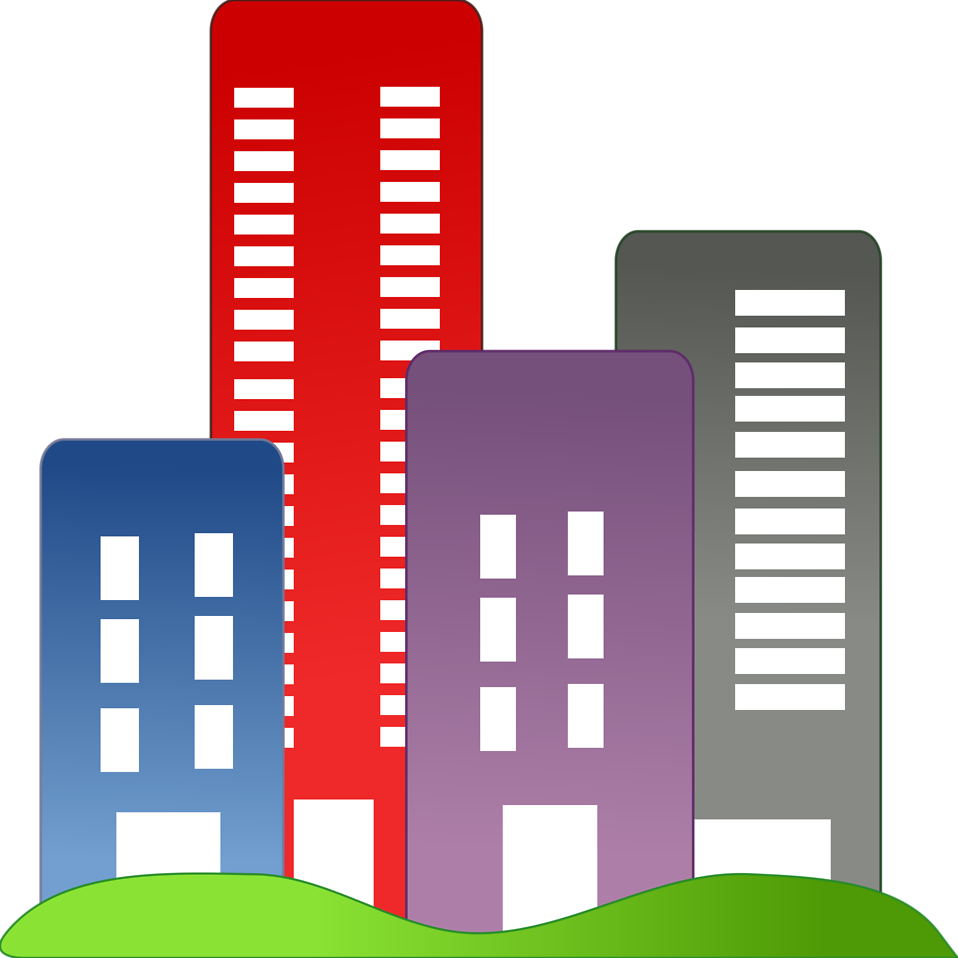 Space Survey Project
Space Survey Project
Departments to be surveyed were selected based on:
Research labs
Clinical areas
Animal space
Affected Schools:
SON – 1 department
SOD – 3 departments
SOP – 1 Department
SOM – 24 Departments
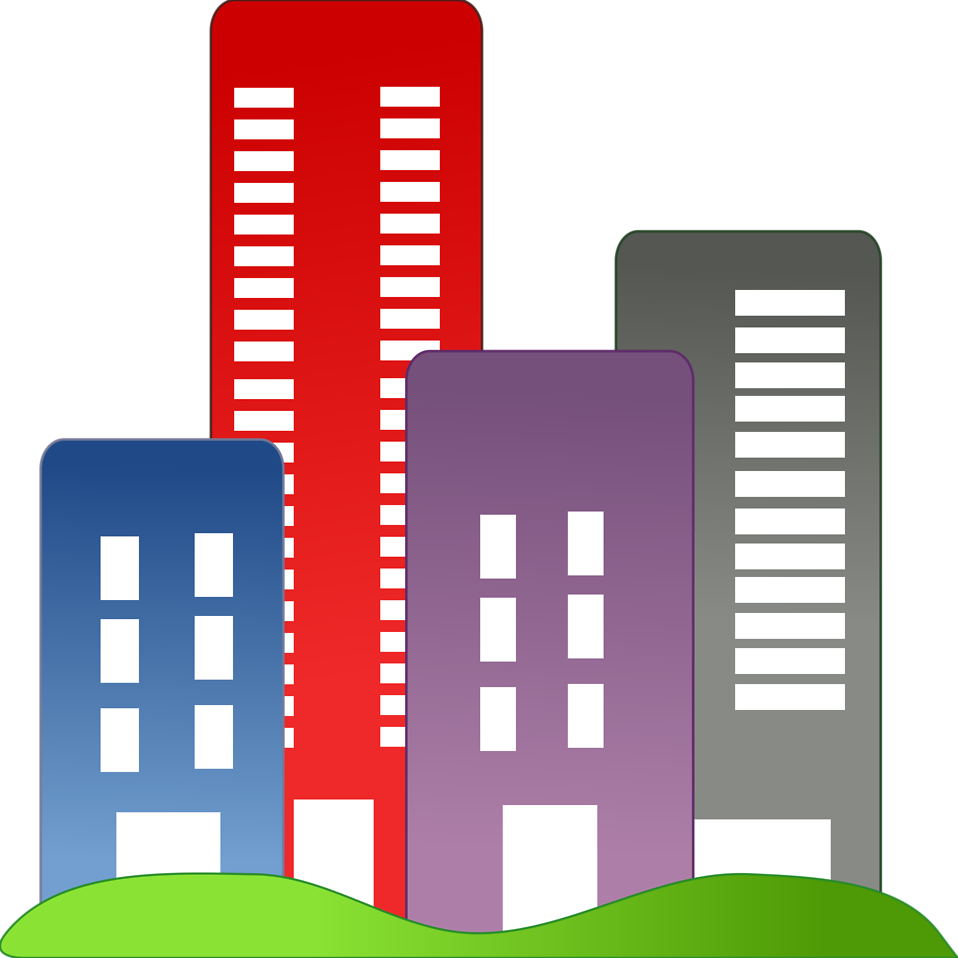 Space Survey Project
Correspondence sent to Deans on 03/29/21
Point of Contact - Department Coordinators (DCs) in ERS
Other contacts as requested by the Deans/chairs
Training will offered to DCs
2 to 3 days training
Projected Start: Mid April 2021
Survey Launched: Beginning May 2021
Completion date: 60 calendar days
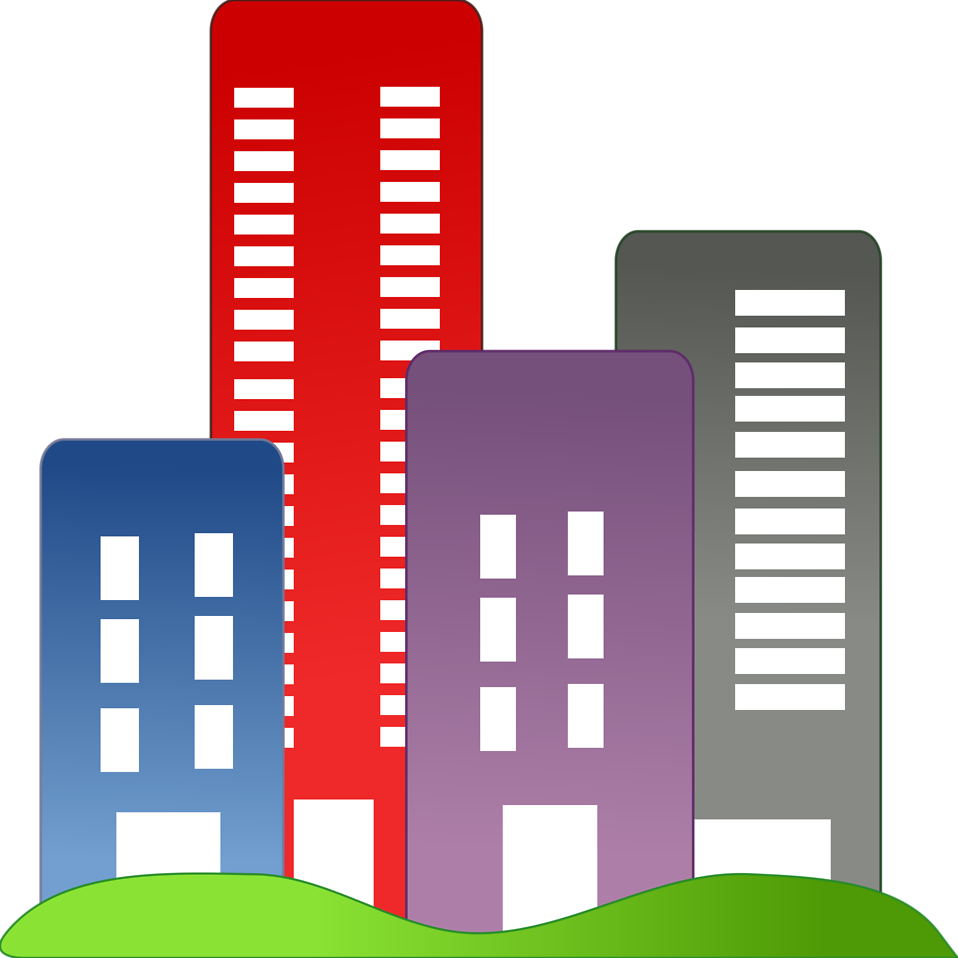 Faculty Training: Online Resources
After space survey is submitted (Due 12/31/21), this will be Cost Department’s next priority
Effort Reporting Policy
https://www.umaryland.edu/media/umb/af/cost/Effort-Reporting-Policy.pdf
Certifiers Quick Guide
https://www.umaryland.edu/media/umb/af/cost/effort-help/certificationquickreference.pdf
Individuals with VA appointments and K-awards
https://www.umaryland.edu/media/umb/af/cost/effort-help/VAFAQ.htm
https://www.umaryland.edu/media/umb/af/cost/effort-help/Kawardguidelines.pdf
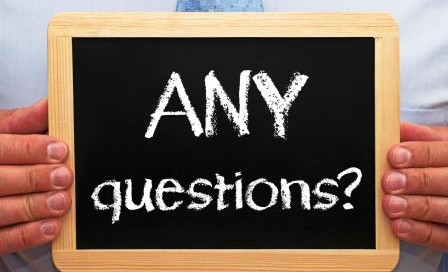 Questions
SPAC Central Team Agenda
ACH Vendor Registration Forms
Accounts Receivable Current Status
Accounts Receivable Invoice and Payments
Update on Collections
Financial Reporting and Invoices
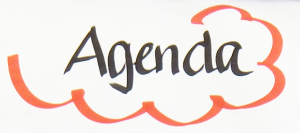 SPAC Central Team
ACH Vendor Registration forms:
We are unable to post UMB’s banking information online. 
Provide basics- DUNS #, Tax ID, CAGE #, Lockbox Addresses.
https://www.umaryland.edu/spac/sponsored-projects-accounting-and-compliance-spac/about-the-office/spac-banking-information/
Request completion of forms via Quick Contact Links
 Turnaround time 24 – 48 hours					
Link: https://www.umaryland.edu/spac/external-communication-plan-for-spac/
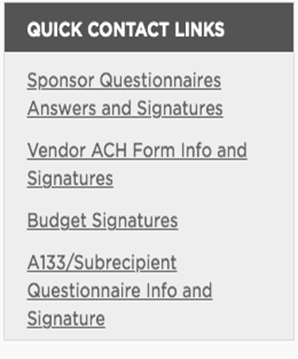 Accounts Receivable: 
Working to streamline our AR process within Quantum.
Working on additional help so that we can identify and apply payments faster.  
Working on streamlining our communication with departments.  Please use Sponsored Accounts Receivable email Spacsponsored_ar@umaryland.edu. 
This will help reduce the email traffic back and forth with Mary only.  
Vendor payment remittance notices should also go to the Sponsored Accounts Receivable email.  - ***this is a change

COMING SOON- Monthly list of SPAC’s unidentified payments.
Accounts Receivable Payments
If a sponsor asks for a copy of the invoice,  they are available n Quantum Financial  under Contracts – documents. This will be discussed later
With Quantum,  we no longer track awards by projects – so all of your searches are by Award number
Viewing physical check or payments copies 
Requires UMB Grants Viewer security role
Breadcrumbs: 
Quantum Financials > Contract Management > Contracts. 
Search for Award and click “Number” hyperlink.
Documents tab > Supporting Documents section
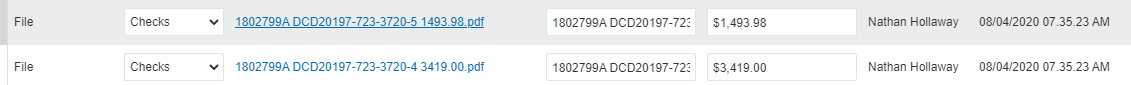 Collections: 
New Sr. Collections Specialist – Jocelyn Klucar
Outstanding invoices 60days plus – will send out Dunning letters.
Departments will be notified and cc’d on correspondence going out to sponsors. 
 Any information/ correspondence about collections via spaccollections@umaryland.edu.
Financial Reporting/ Invoicing

SPAC Central Team is not responsible for submitting invoices to sponsors. 
SPAC Central Team is ONLY responsible for submitting Federal financial reports to sponsors.
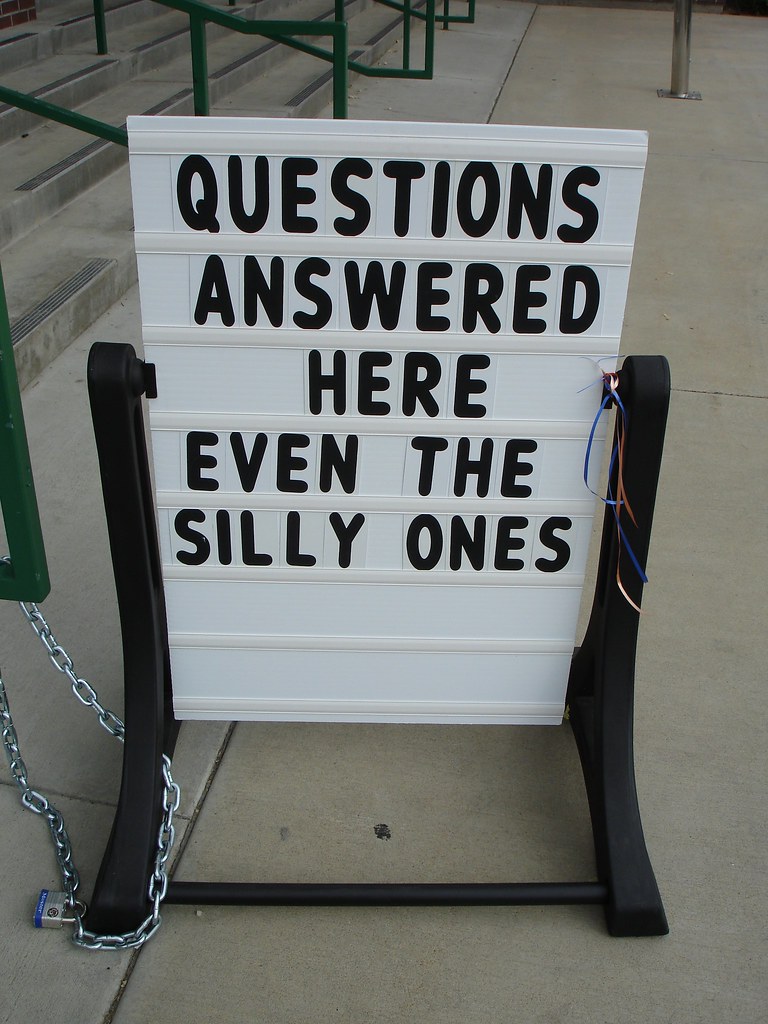 SPAC TEAMS AGENDA
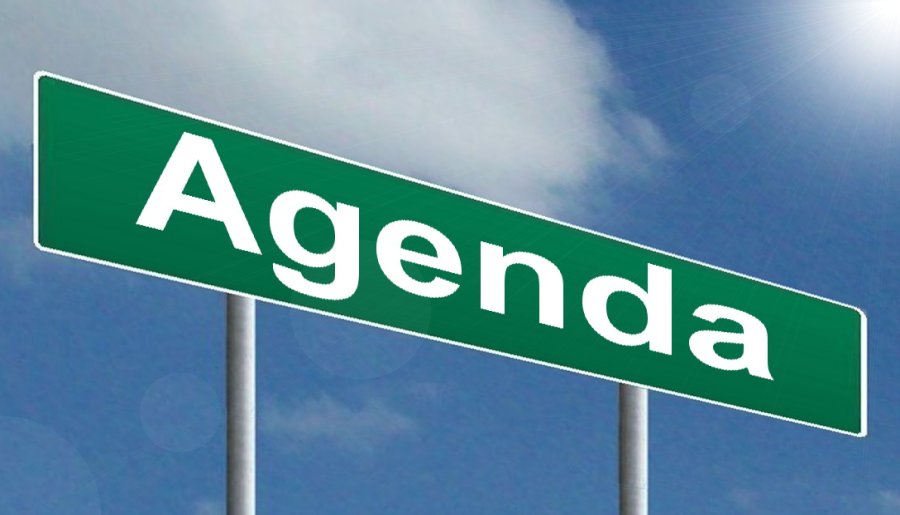 Staffing Updates
Efficiencies
Budgets
Cost Sharing
Billing
ROEs
Helpful Links
SPAC Staffing Updates
OPEN POSITIONS
Manager, Team Red
Accounting Analyst, Team White

ADDITIONAL CHALLENGES
SPAC cannot process account maintenance during payroll
Efficiencies
Reduce email traffic and internal email routing
Use SPAC Communication Plan to get directly to the team that can help
Use Team Email addresses to ensure it gets into Image workflow
Don’t “Reply All” if additional action isn’t needed
Common Questions
Budgets
Cost Share
Billing
ROE’s
Budgets
Viewing Budgets in QA
Budgets in the financial system
Budgets
QA Award Detail
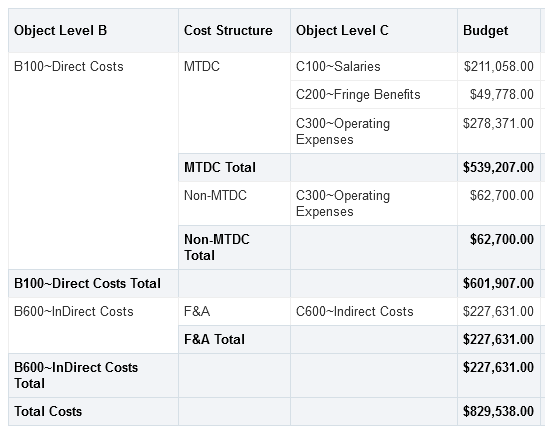 Budgets
To view additional budget detail, right click Object Level C column heading
Can see budgets Object Level D, Object Level E, and Object
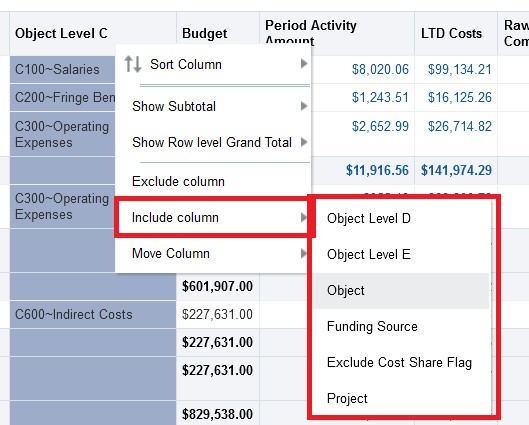 Budgets
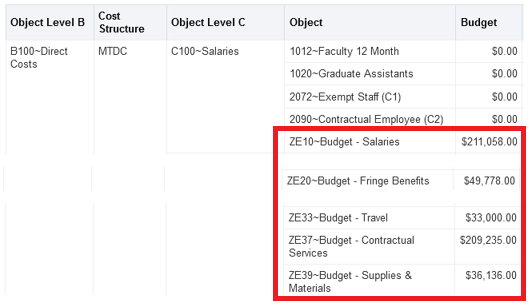 Budgets
Budgets in the financial system
SPAC will input the detailed budget in the award
If the budget is not included in the award, SPAC will be required to check the budget in KR
If the KR budget does not exist, or if the amount in KR does not match what is negotiated in the award, SPAC will only put in the Direct and Indirect budget
It is up to the dept to review and send a budget modification to correct the budget
Cost Share
Over the Cap
Does NOT require department to provide SOAPF for each project
SPAC will automatically put in OTC for all DHHS federal awards
Other than those awards, it is required by the departments to input the need for OTC in KR distribution tab/cost sharing
If it does not appear there, the department will be required to contact their assigned team to have it set up
Cost Share
Committed Cost Share
DOES require department to provide SOAPF for each project
Other than those awards, it is required by the departments to input the need for CCS in KR distribution tab/cost sharing
If it does not appear there, the department will be required to contact their assigned team to have it set up
Cost Share
Updating the SOAPF for OTC (set at Org level) or CCS (set at project level)
Department will be required to contact their assigned team to update the SOAPF
This will update accounting for all future cost share expenses
To update cost share expenses that have already been incurred to the old SOAPF, department will need to process debit memo
Billing
Viewing information in QA
New campus report
Viewing invoice copies
Billing
Viewing information in QA
Use Report Selector on Award Detail
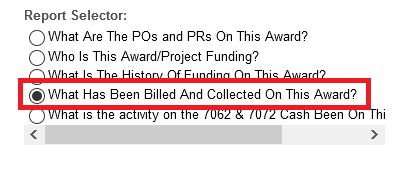 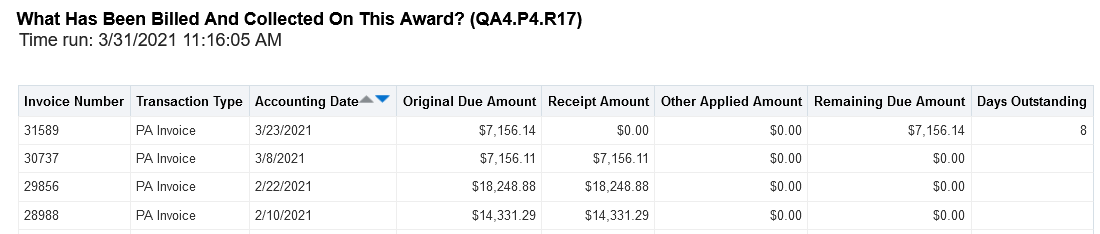 Billing
New Campus Report
Assists with managing multiple Awards in one report for easier organization
Can use report filters to display invoice information per Org, Award, or Sponsor via Excel format
Billing
Viewing physical invoice copies 
Requires UMB Grants Viewer security role
Breadcrumbs: 
Quantum Financials > Contract Management > Contracts. 
Search for Award and click “Number” hyperlink.
Documents tab > Supporting Documents section
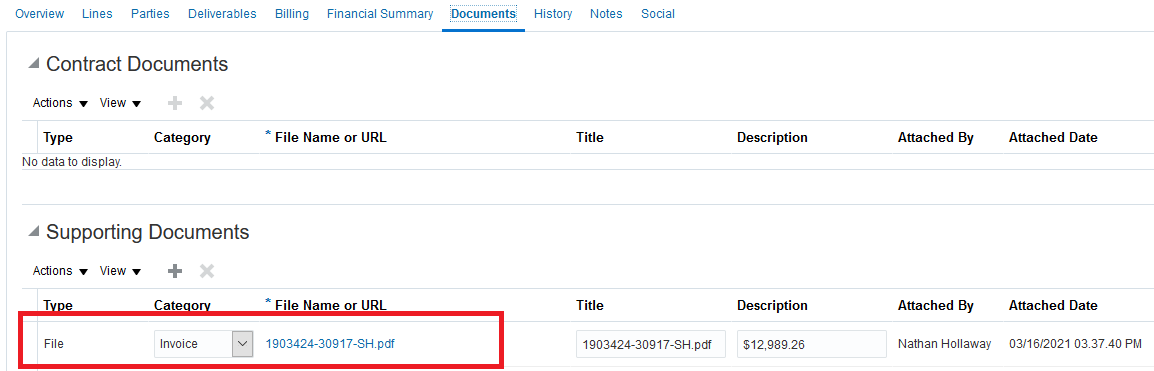 ROE’s / Closeout
ROE’s
SPAC spends a lot of time sending ROE Drafts to departments for PI sign off
Working on developing new QA Report and business process so that department can generate ROE report without SPAC having to run it for them
Once sign off is obtained, still send to SPAC for final billing and closeout
ROE’s / Closeout
Before sending signed ROE to SPAC for closeout, make sure:
Expenses per signed ROE match expenses per Quantum
Any “trailing charges” should be included in the “Adjustments” column and will be invoiced as long as there is appropriate documentation provided
Commitments (requisitions) and Obligations (PO’s) are closed
7062 and 7072 expenses have been removed
Provide a Non-Sponsored SOAPF is provided if expenses > contract limit
Helpful Links
Helpful Links
SPAC Communication Plan: https://www.umaryland.edu/spac/external-communication-plan-for-spac/ 
Budget Modification request form:  https://www.umaryland.edu/media/umb/af/spac/forms/BudgetMod.pdf 
Quantum Analytics Training Classes: https://www.umaryland.edu/quantum/training-and-support/ 
Quantum UPK’s: http://cf.umaryland.edu/upk/quantum/PlayerPackage/data/toc.html
Campus Reports (AR Aging Report)
Using Debit Memos for Accounting Transfers
Creating and Approving Requisitions
Quantum Bytes Publications: https://www.umaryland.edu/quantum/quantum-bytes-publications/